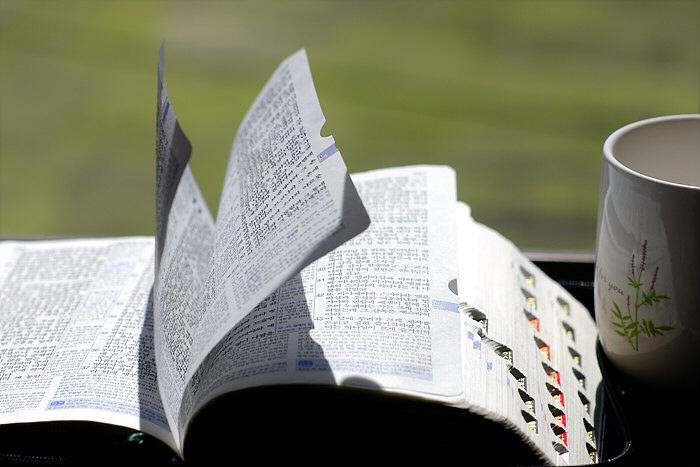 교독문
81번
(에베소서 4장)
교독문 81번 – 에베소서 4장
그러므로 주 안에서 갇힌 내가
너희를 권하노니
너희가 부르심을 받은 일에
합당하게 행하여
교독문 81번 – 에베소서 4장
모든 겸손과 온유로 하고
오래 참음으로 사랑 가운데서
서로 용납하고
평안의 매는 줄로
성령이 하나 되게 하신 것을
힘써 지키라
교독문 81번 – 에베소서 4장
몸이 하나요 성령도 한 분이시니
이와 같이 너희가
부르심의 한 소망 안에서
부르심을 받았느니라
교독문 81번 – 에베소서 4장
주도 한 분이시요
믿음도 하나요 세례도 하나요
하나님도 한 분이시니
곧 만유의 아버지시라
(다같이)
교독문 81번 – 에베소서 4장
(다같이)
만유 위에 계시고
만유를 통일하시고
만유 가운데 계시도다
<아 멘>